Sierra Nevada & California’s water
Roger Bales
Professor & Director
Sierra Nevada Research Institute
UC Merced
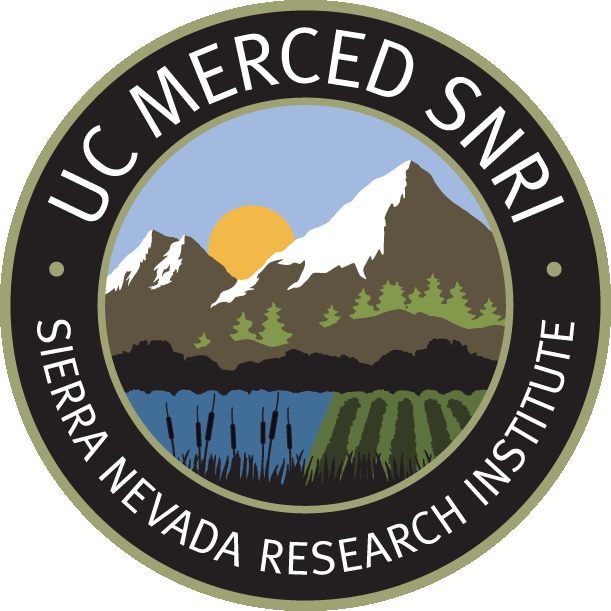 NASA-MODIS satellite image
Fast facts (estimates)
About 2/3 of the precipitation that falls on the Sierra Nevada is evaporated/transpired by vegetation & 1/3 runs out in rivers
In an average year, the Sierra Nevada receives 27% of the state’s annual precipitation & provides more than 60% of the state’s consumptive use of water
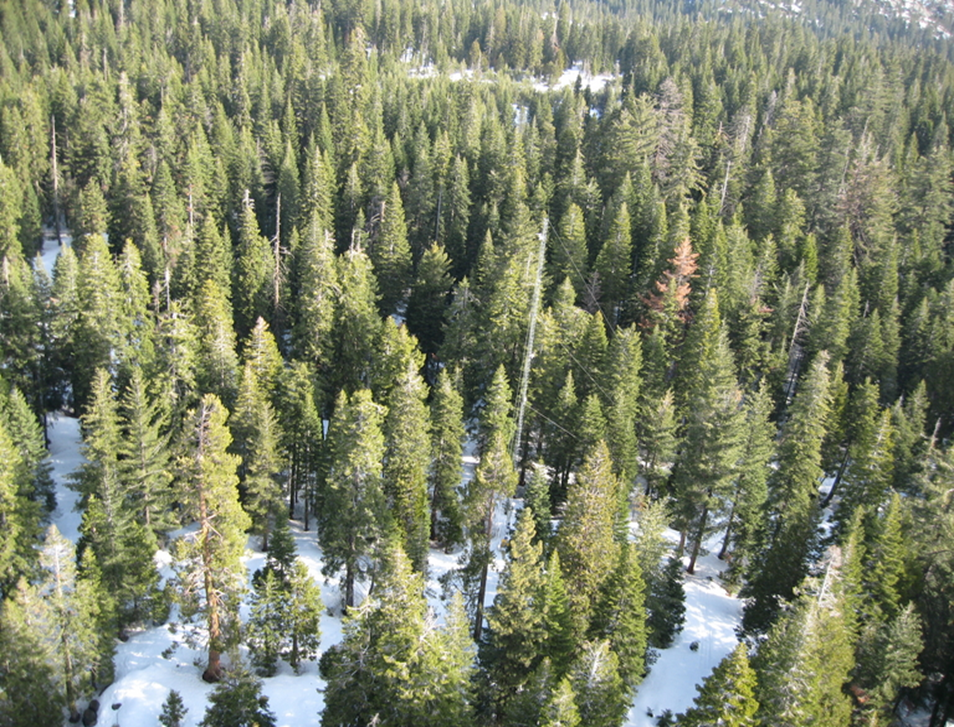 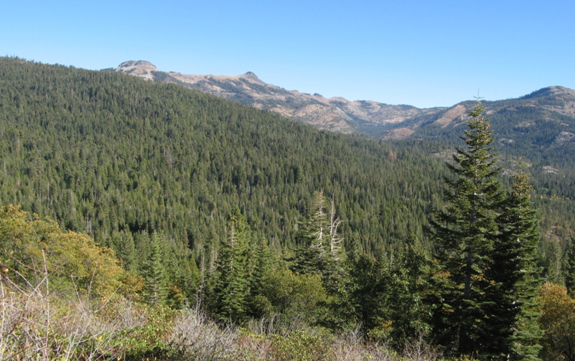 Merced River basin snowpack
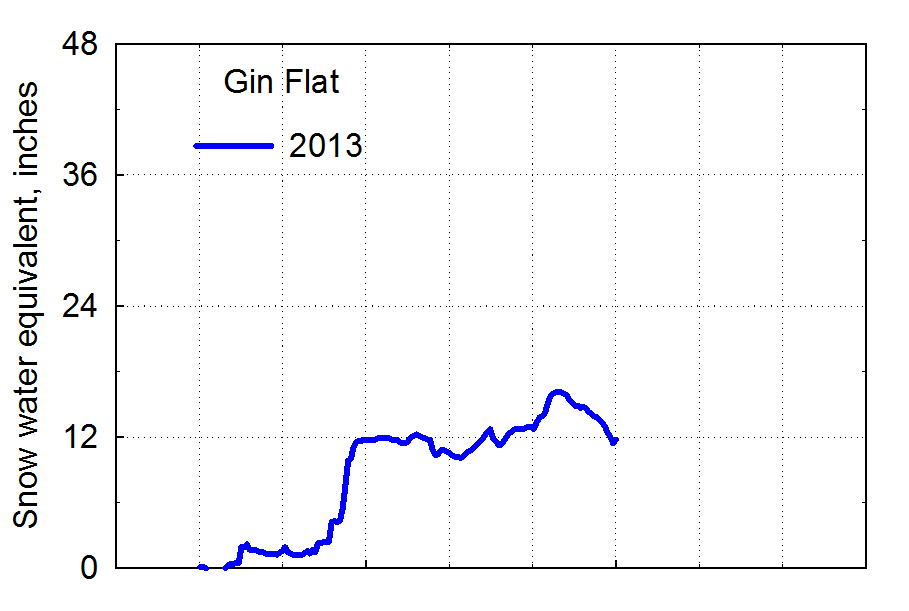 This is an index value, not a basin-wide snow amount
O        N      D       J        F      M      A      M       J
Merced River basin snowpack
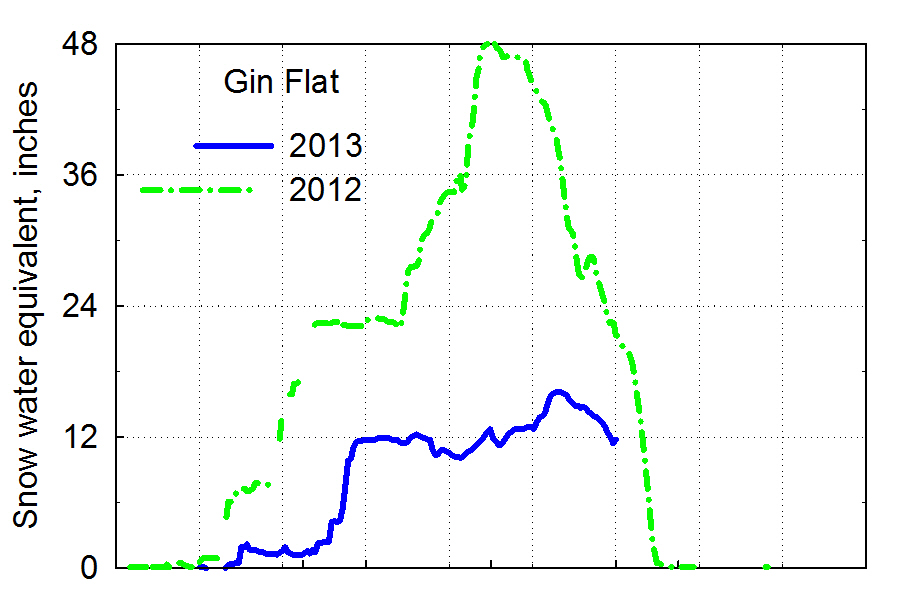 2011
O        N      D       J        F      M      A      M       J
Merced River basin snowpack
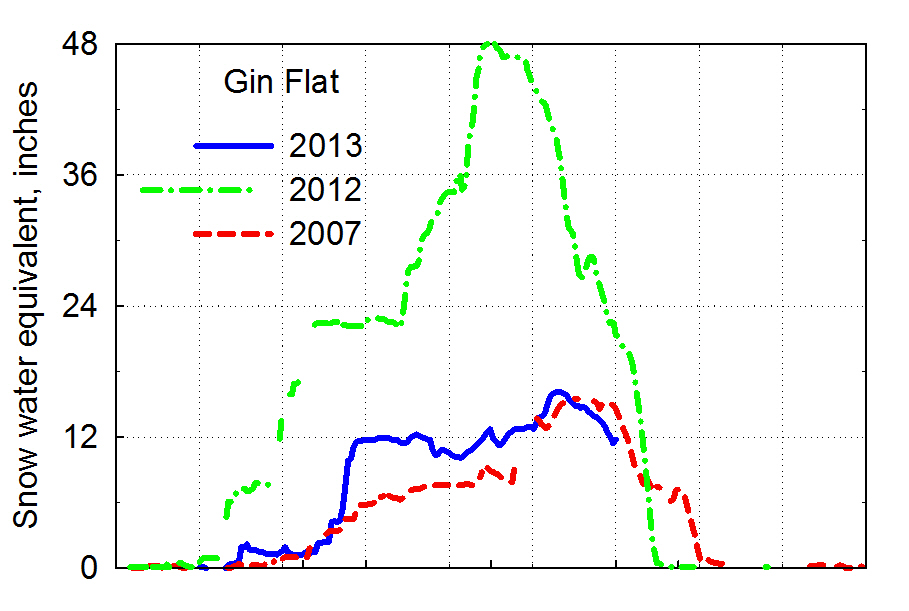 2011
O        N      D       J        F      M      A      M       J
Merced River basin snowpack
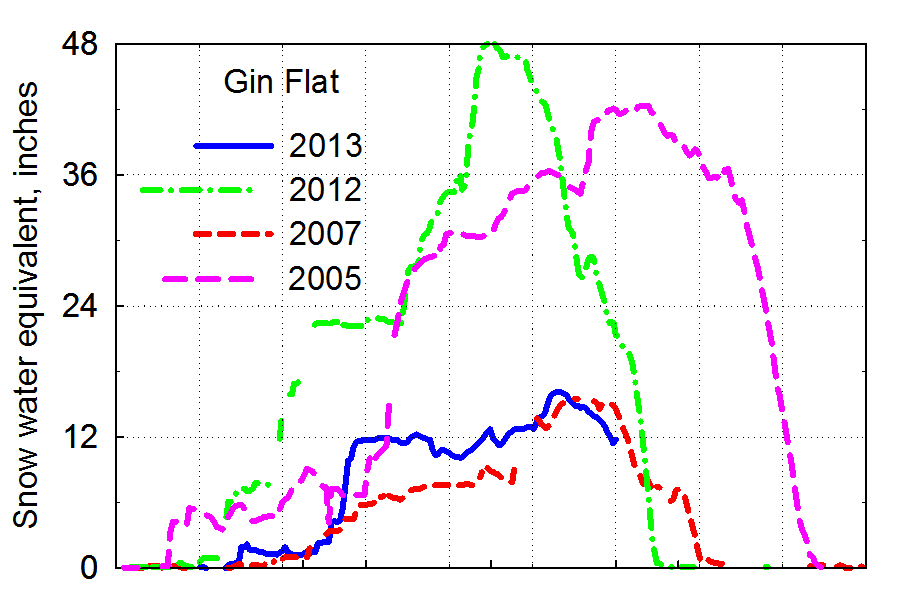 2011
O        N      D       J        F      M      A      M       J
Merced River streamflow
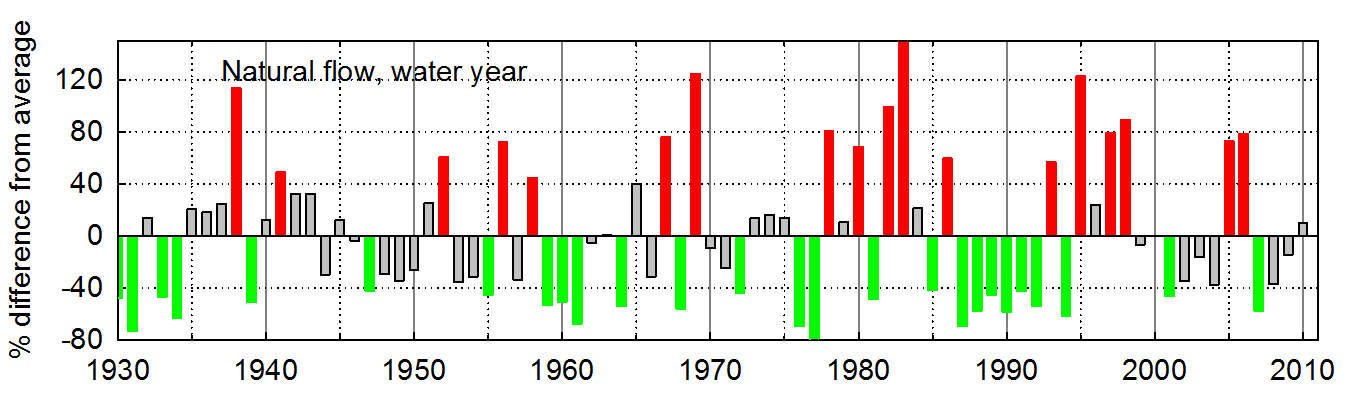 Note that there is considerable interannual variability
Dry years tend to be over-forecast
Wet years tend to be under-forecast
About 75% of the forecasts are within +20% of observed
What elevations provide the most snowmelt?
13,000
12,000
11,000
10,000
9000
8000
7000
6000
5000
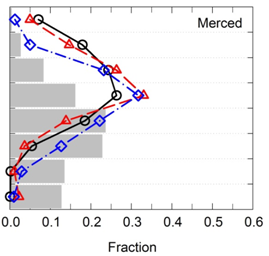 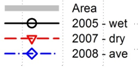 Fraction of snowmelt
Based on SNRI research
Making a water-secure world – the  three I’s
INFRASTRUCTURE to store, transport & treat water
Stronger & more-adaptable INSTITUTIONS
HARD
SOFT
Better & more-accessible INFORMATION
Water security: the reliable availability of an acceptable quantity & quality of water for health, livelihoods & production, coupled w/ an acceptable level of water-related risks
Water security lies at the heart of adaptation to climate change
Madden, The Beast
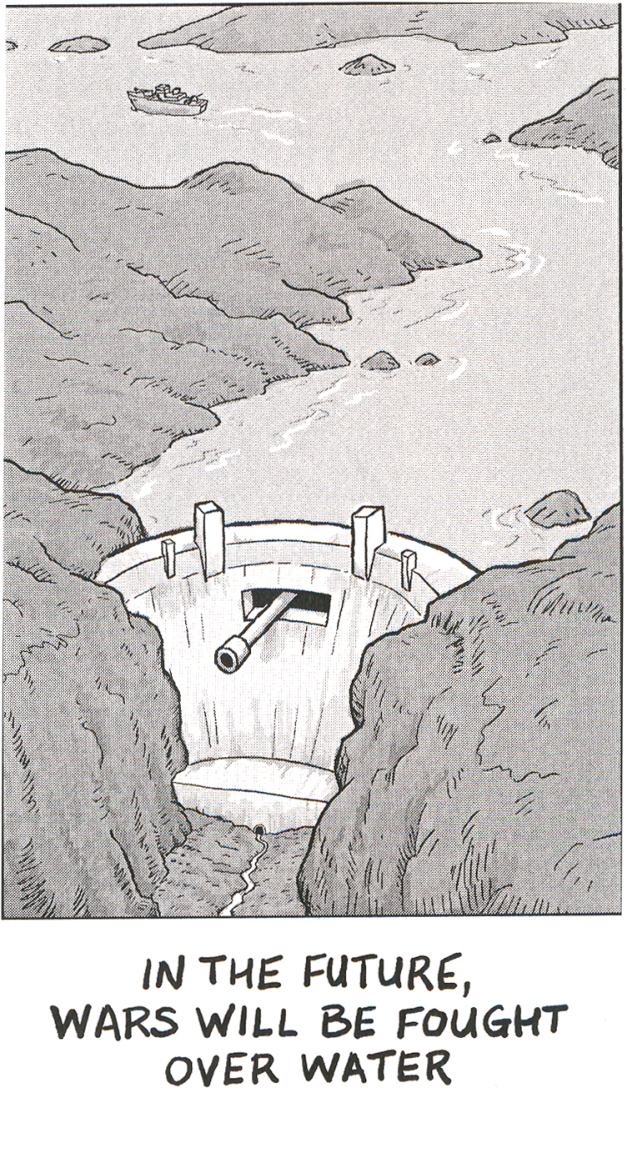 Includes both:
‘hard’ options to capture & control water
‘soft’ tools to manage demand as well as increase supply, e.g. water allocation, conservation, efficiency & land-use planning
General feeling in the water community that soft opportunities will be insufficient
SNRI is addressing knowledge gaps around water security & sustainability
Observations as a foundation for water security
A new generation of integrated measurements
lidar
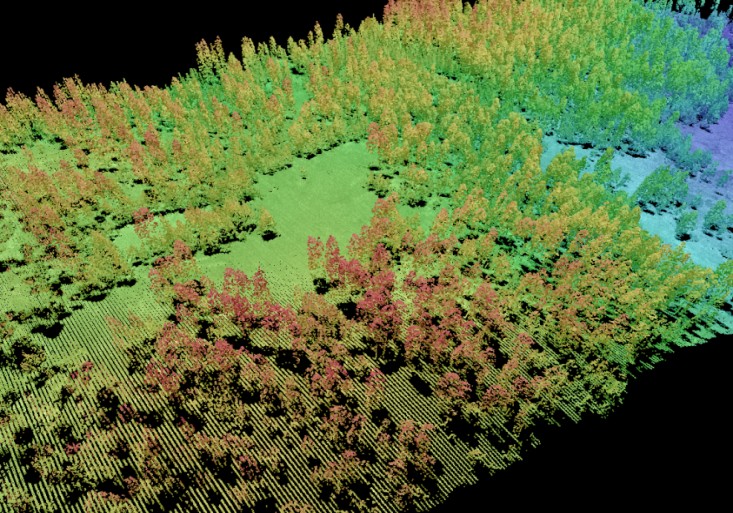 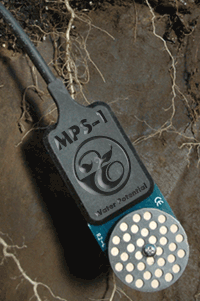 low-cost sensors
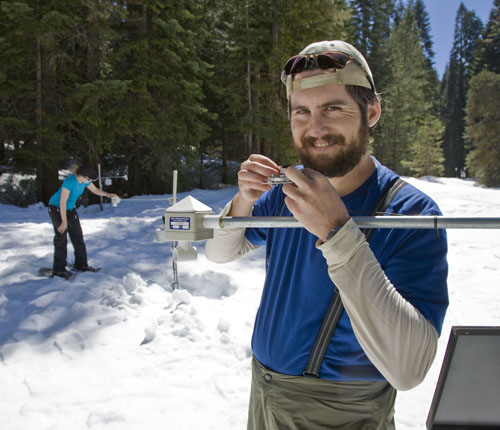 embedded sensor networks
eddy correlation
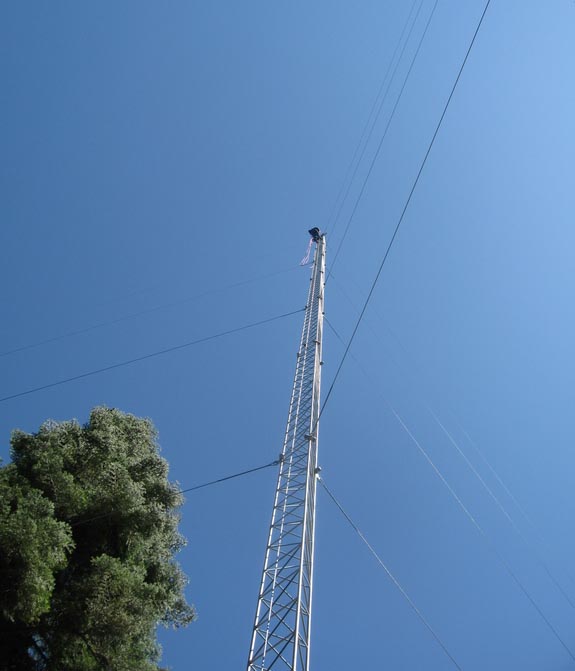 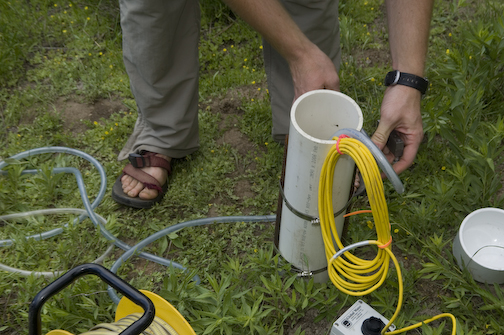 isotopes & ions
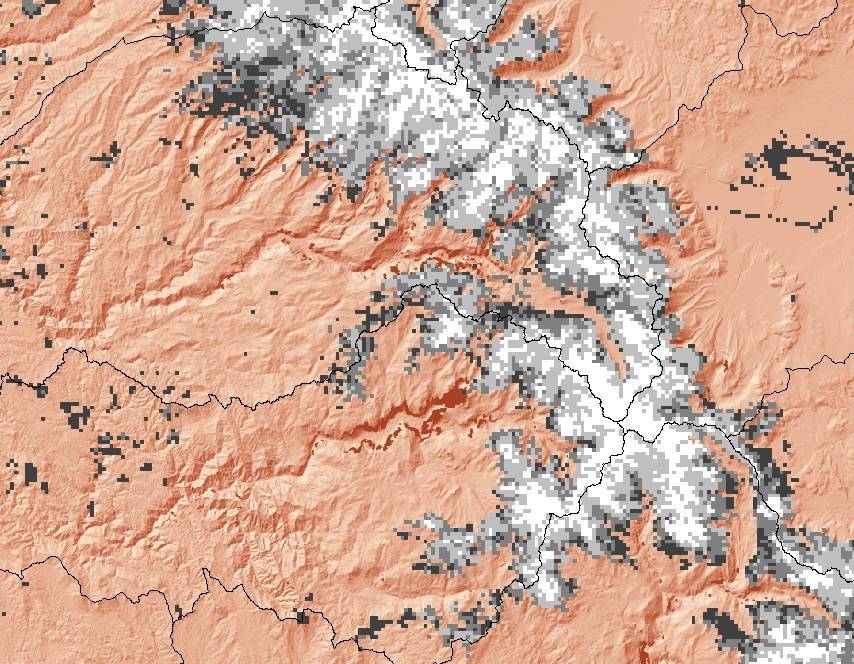 satellite snowcover
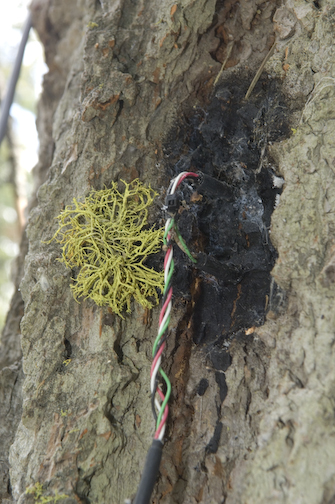 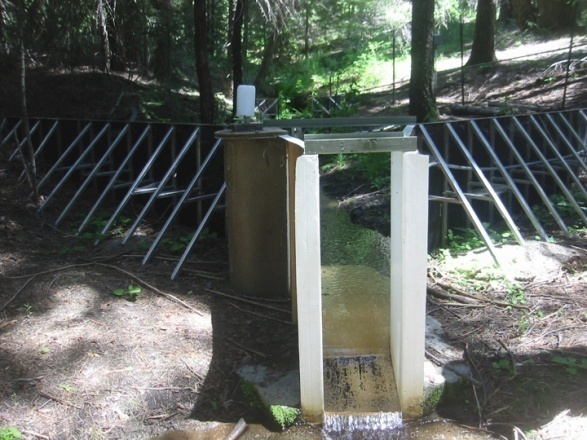 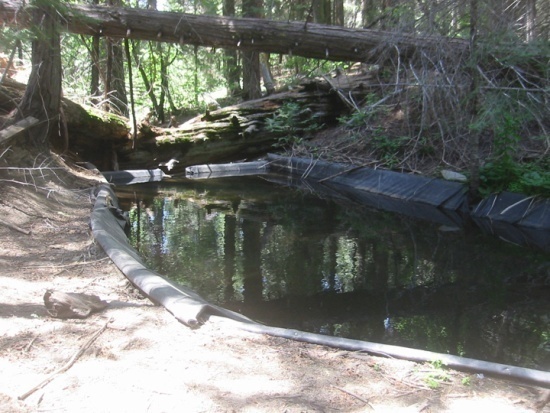 sap flow
sediment
Wireless embedded sensor network nodes
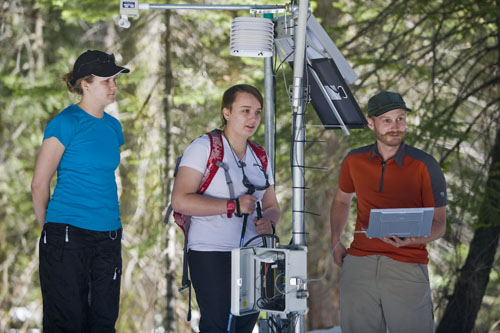 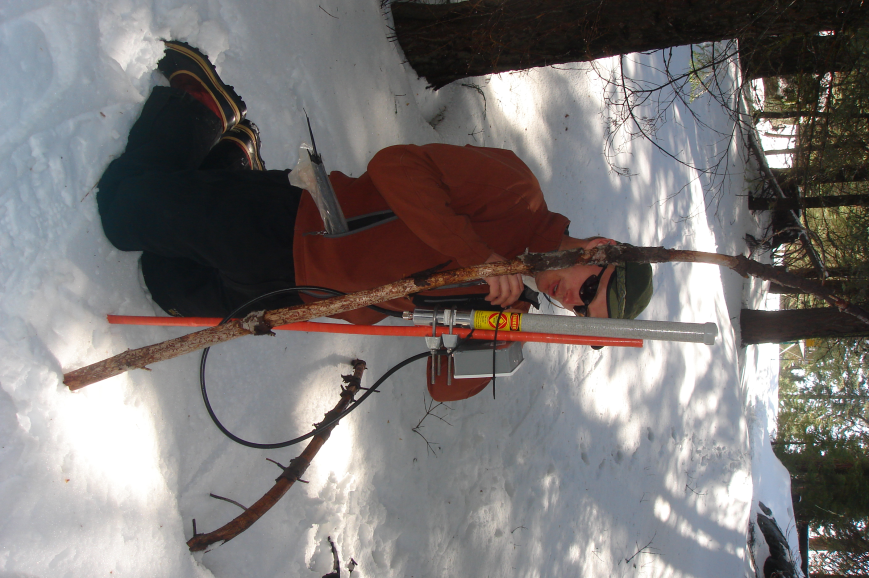 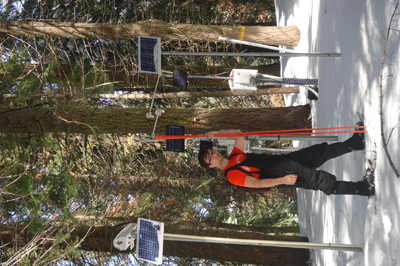 Hopper node
Sensor node
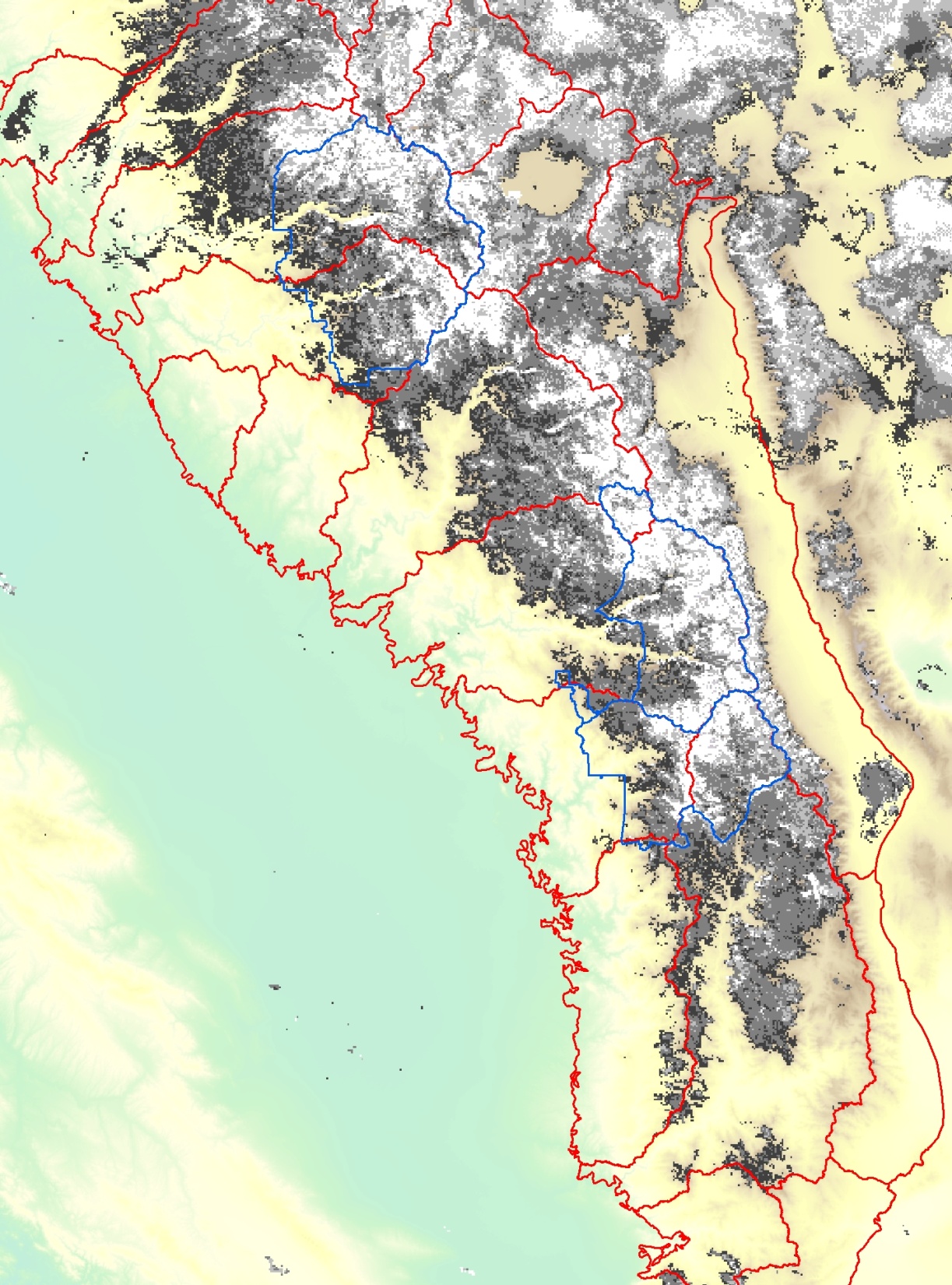 Sierra Nevada fractional snow covered area (SCA) from MODIS satellite
SCA is binned into 4 classes for ease of viewing
Pixel size: 500 m
Data available for 2000-present, continuing in future
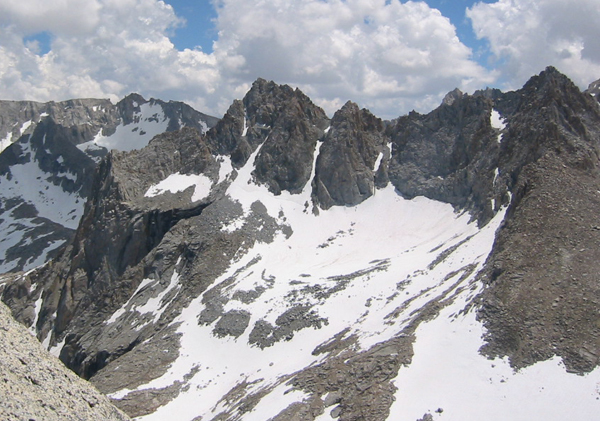 Jan 6, 2007
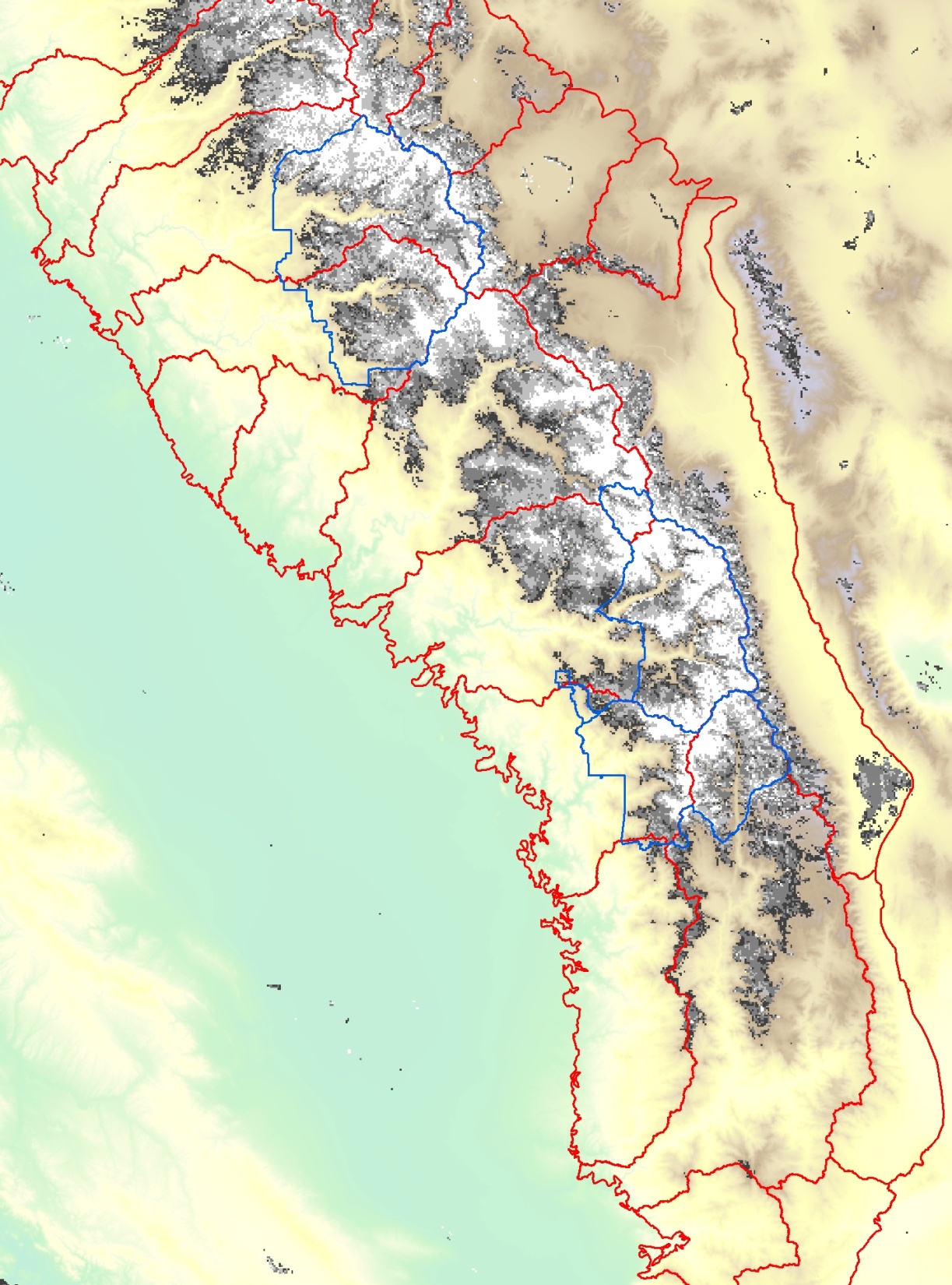 Merced basin SCA & snowmelt volume – 2007
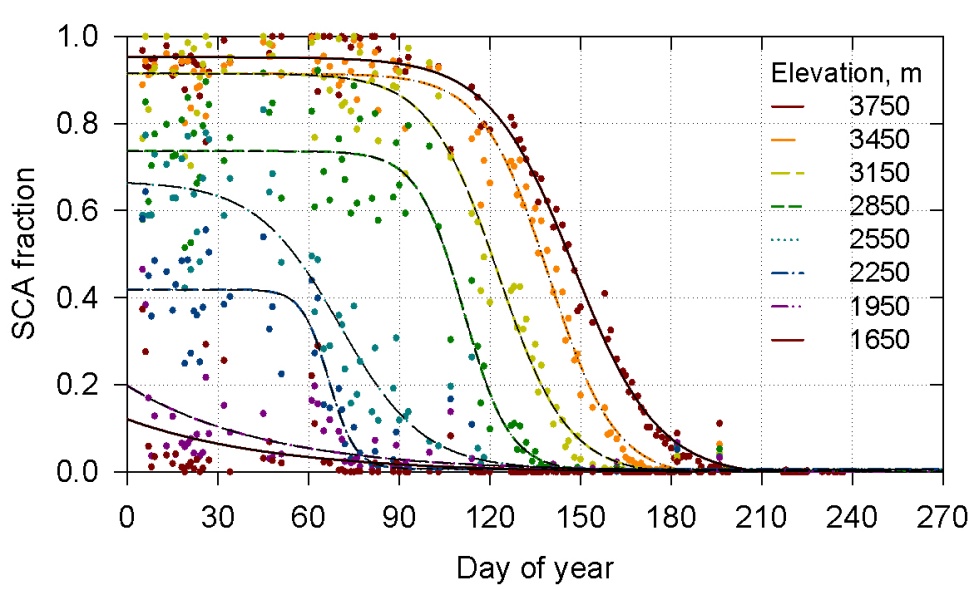 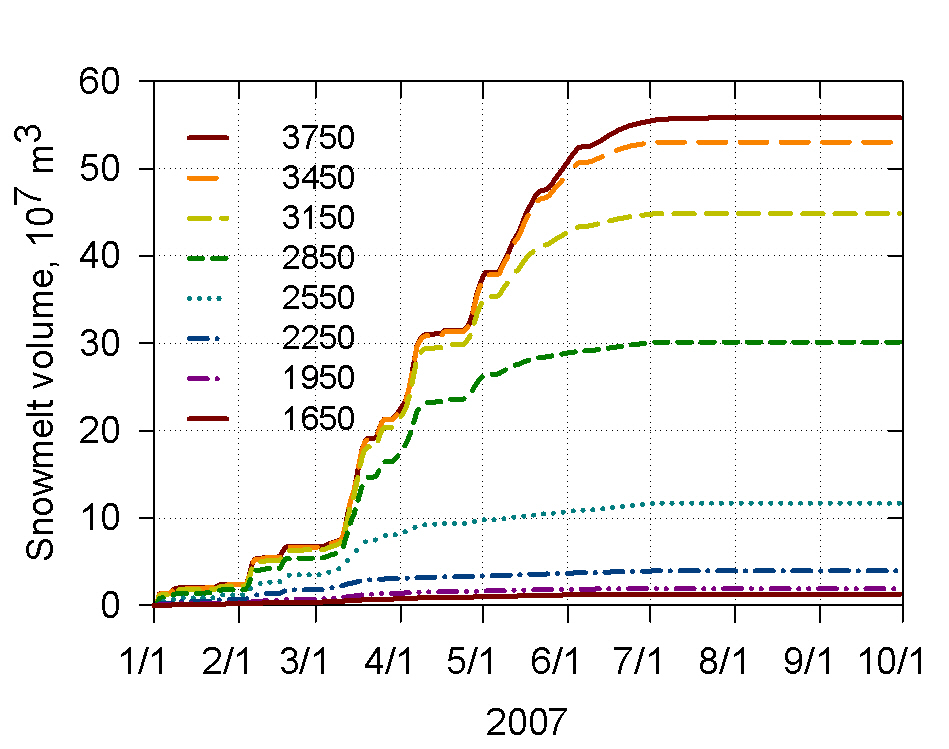 Mar 16
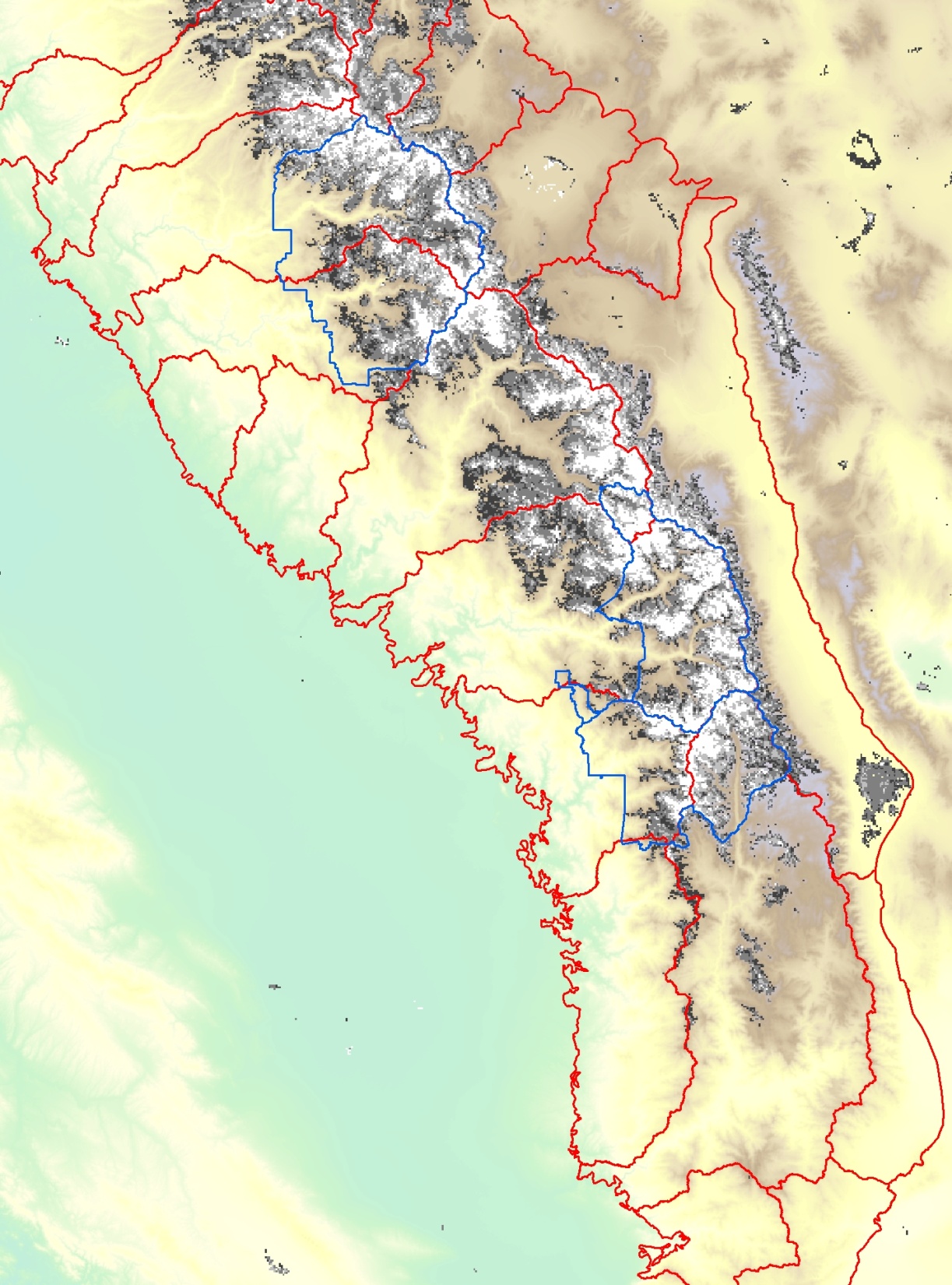 Merced basin SCA & snowmelt volume – 2007
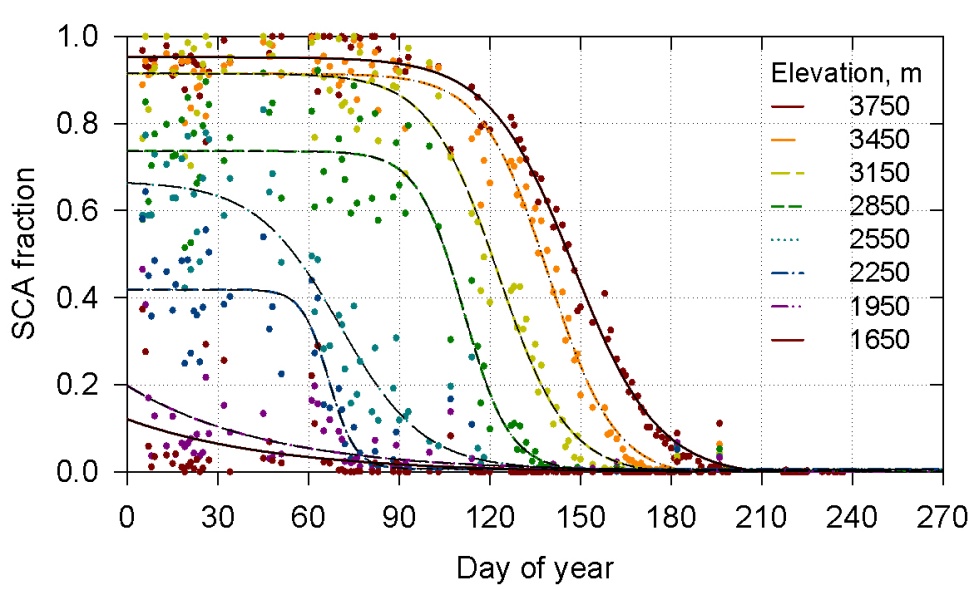 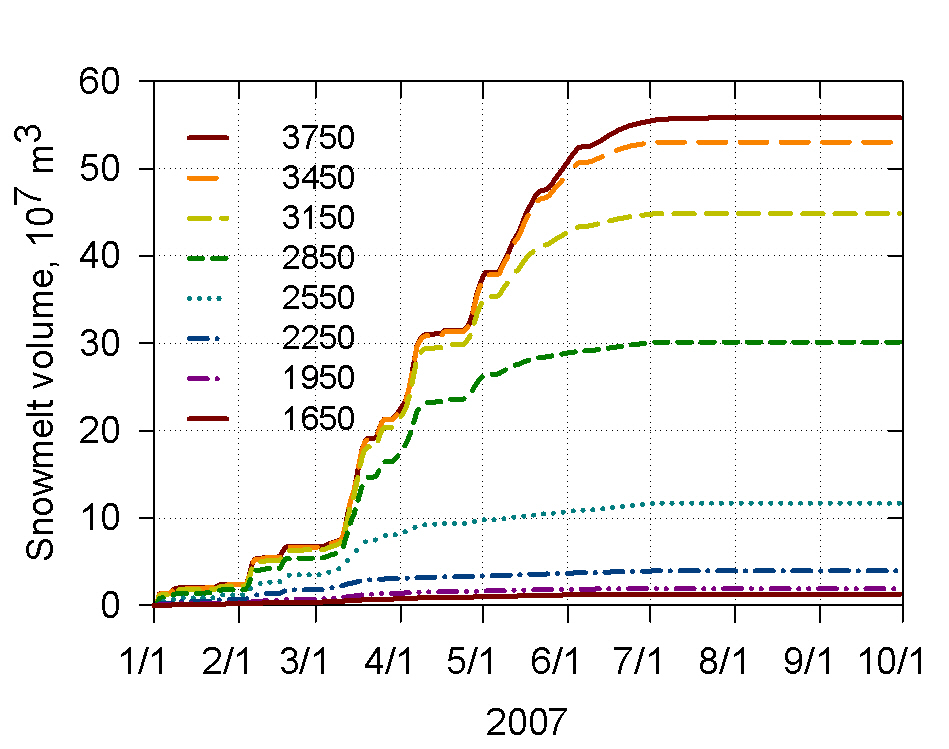 Apr 3
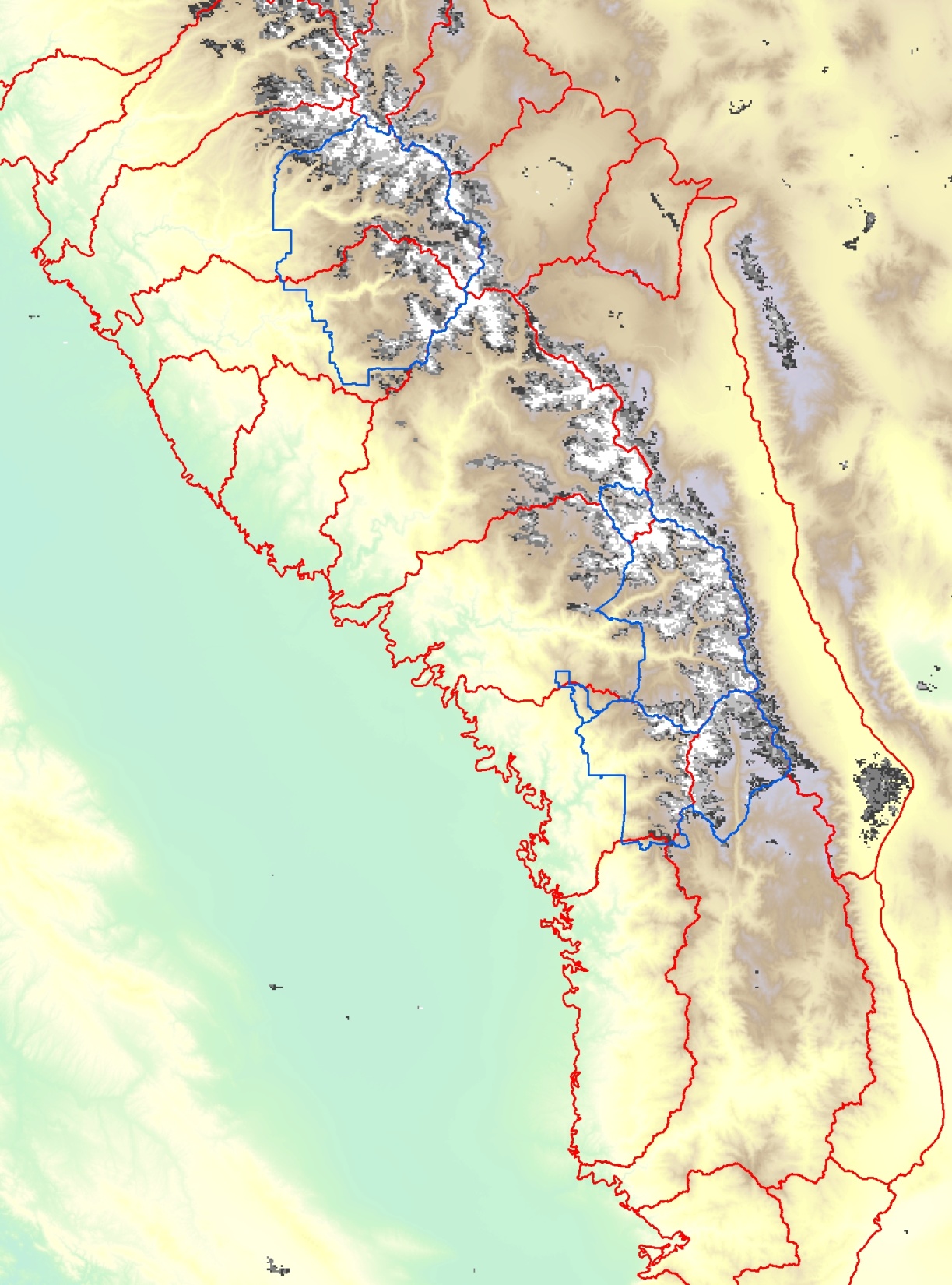 Merced basin SCA & snowmelt volume – 2007
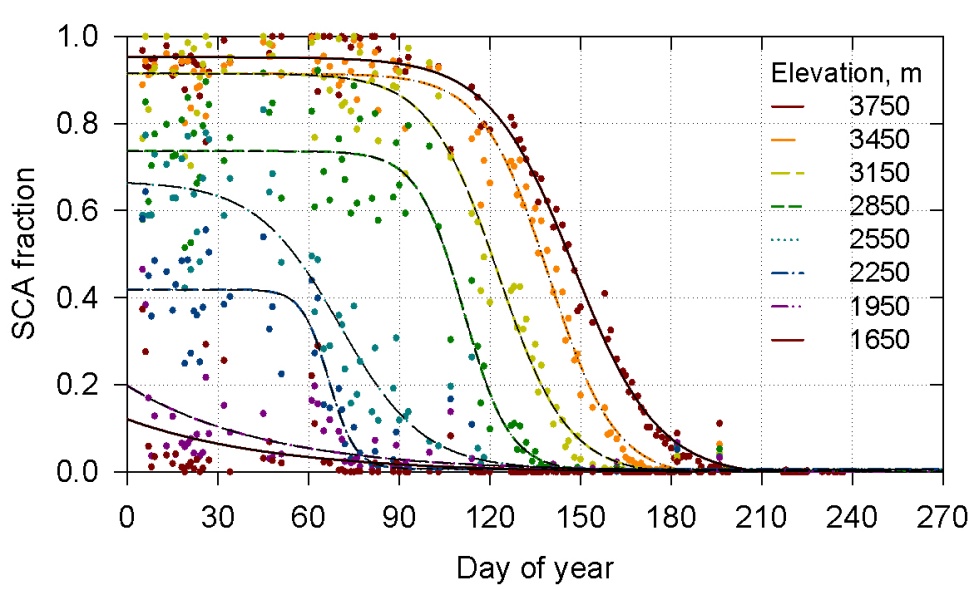 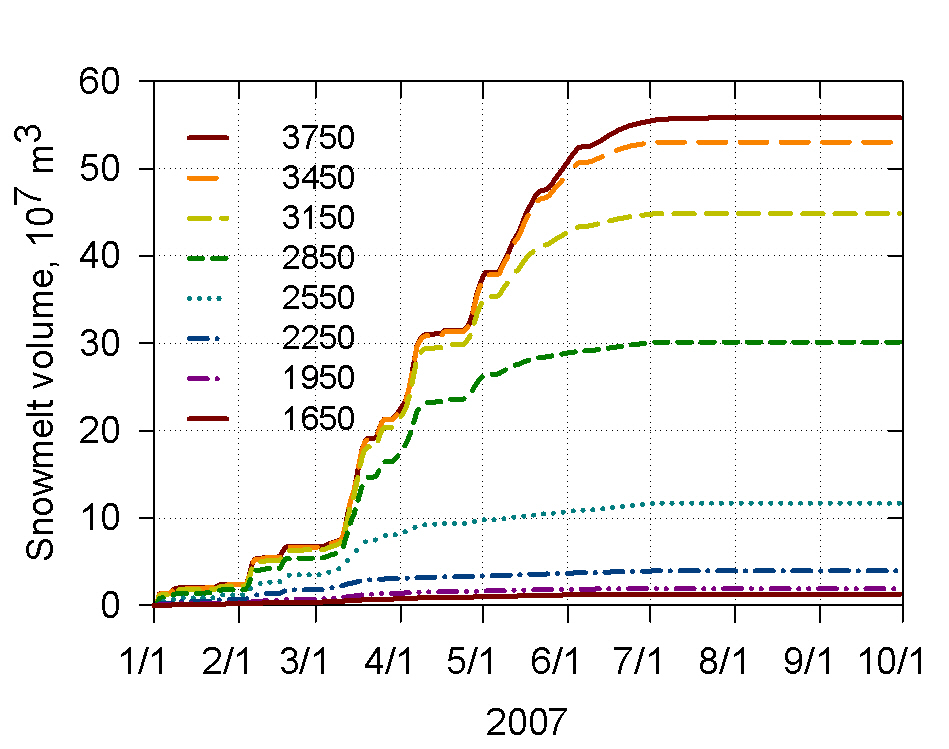 May 7
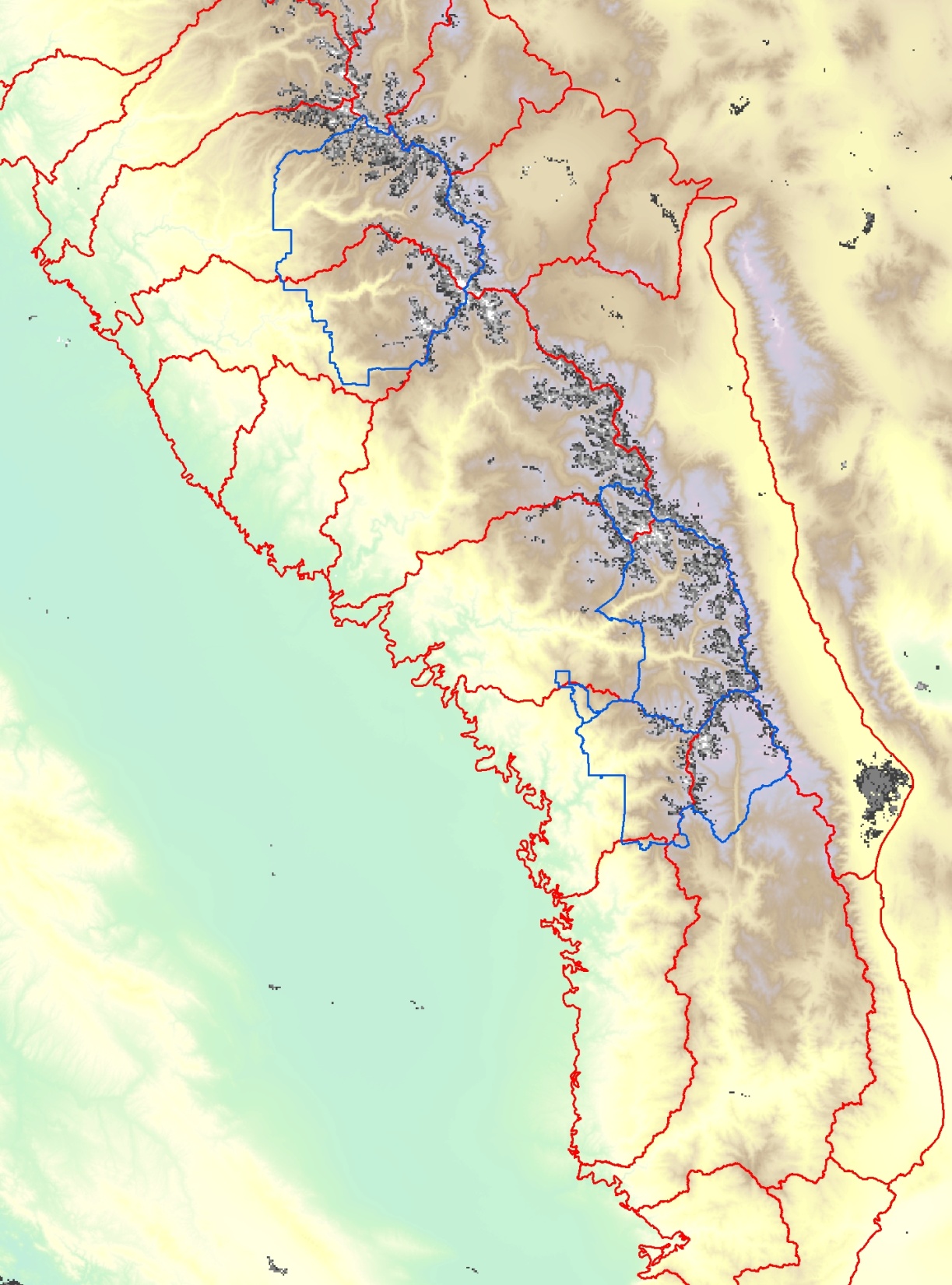 Merced basin SCA & snowmelt volume – 2007
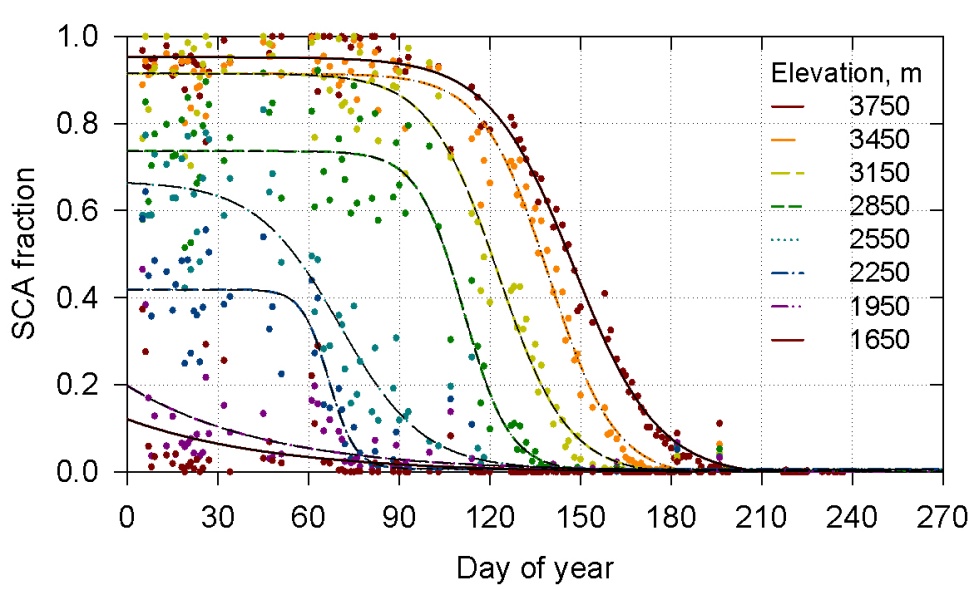 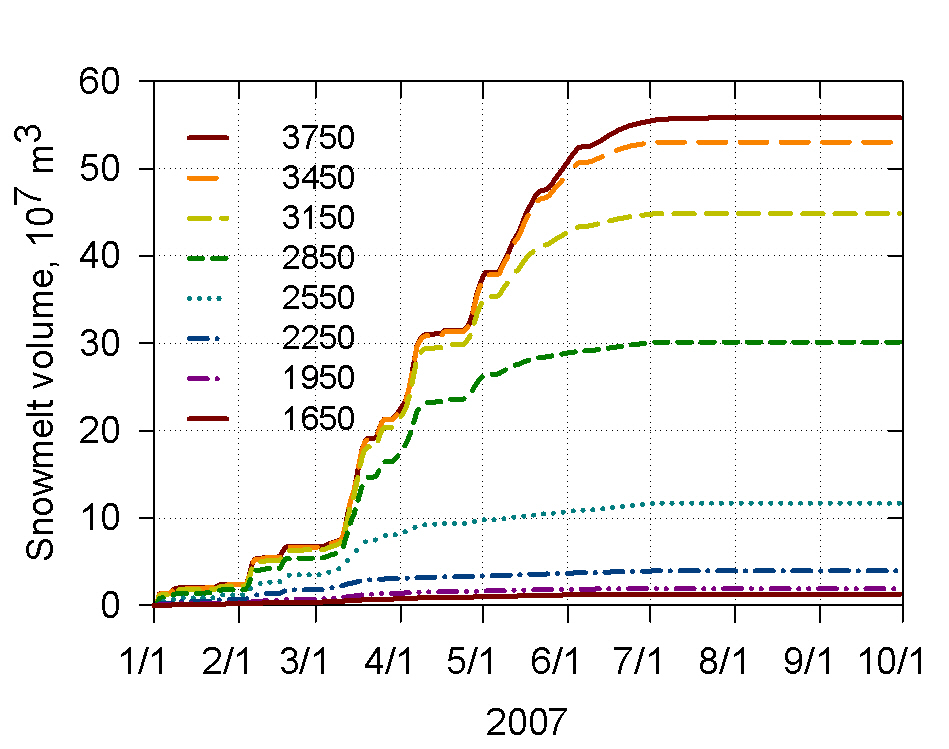 May 28
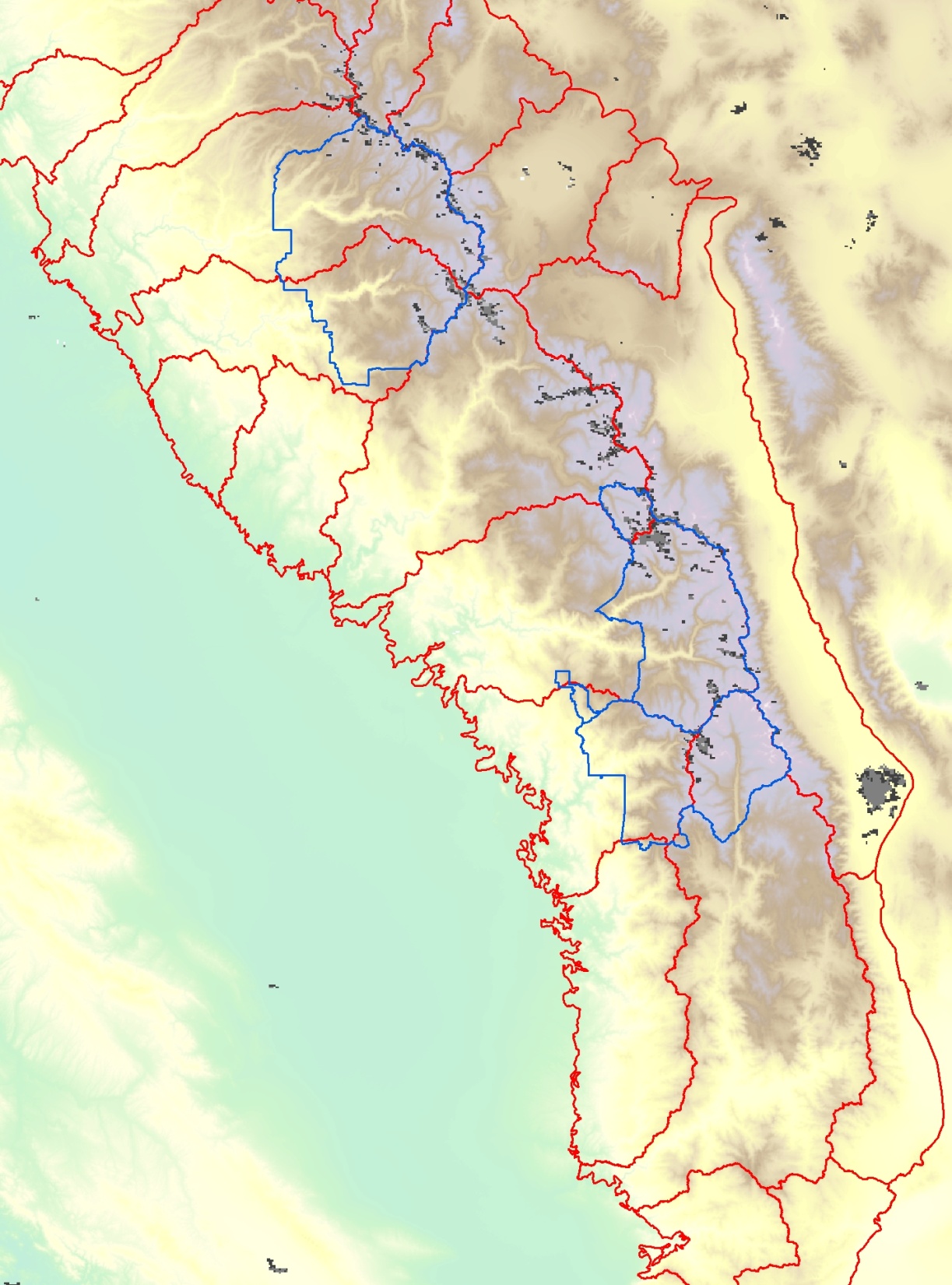 Merced basin SCA & snowmelt volume – 2007
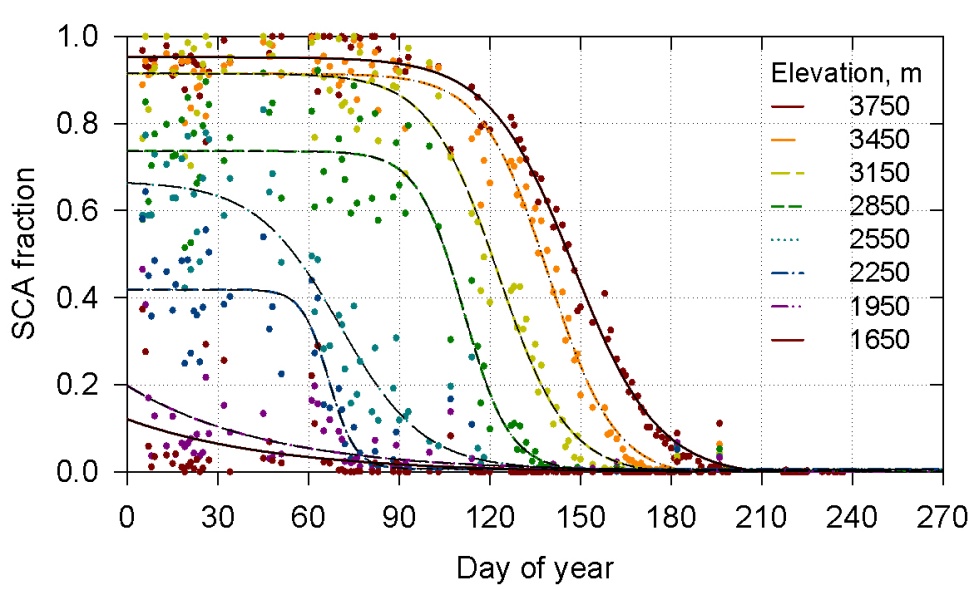 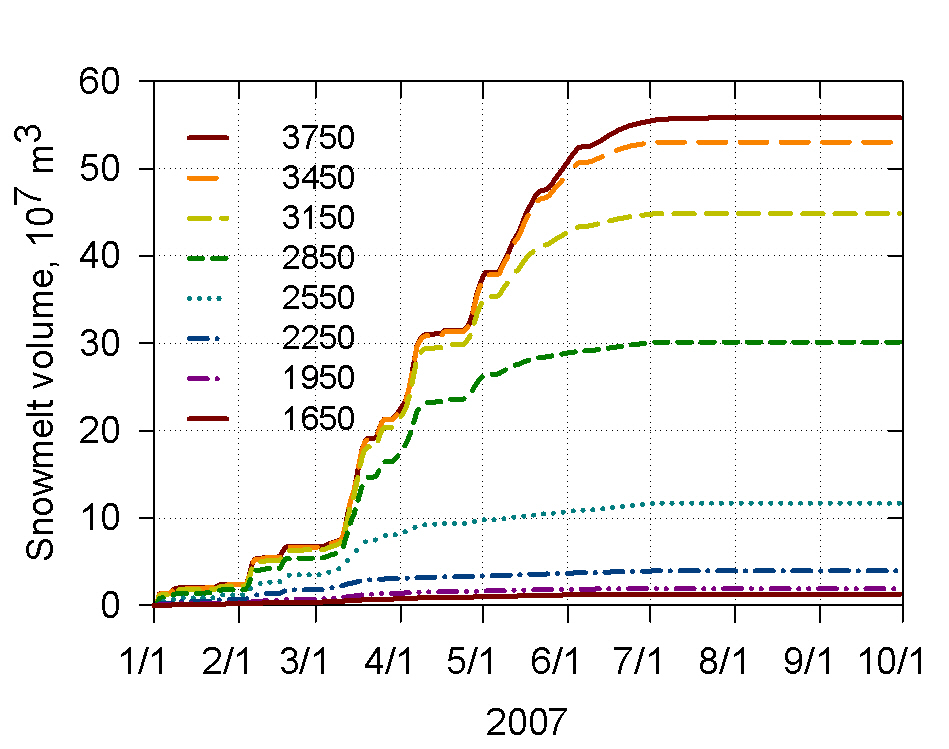 Jun 16
Envisioning a new water information system for California